Chapter 3:Brownian Motion
3.2 Scaled Random walks
Increments
Martingale
Quadratic Variation
Limiting Distribution
可看成Brownian motion 離散版
3.2.1 Symmetric Random Walk
Flippling a fair coin





其中wj為第j次所發生的結果
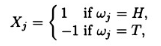 3.2.2 Indep. Increments
Properties of Random Walks
Martingale Property for the Symmetric Random Walk
Choose nonnegative integers k < l and compute
 





        Note (Ml – Mk)和Fk獨立
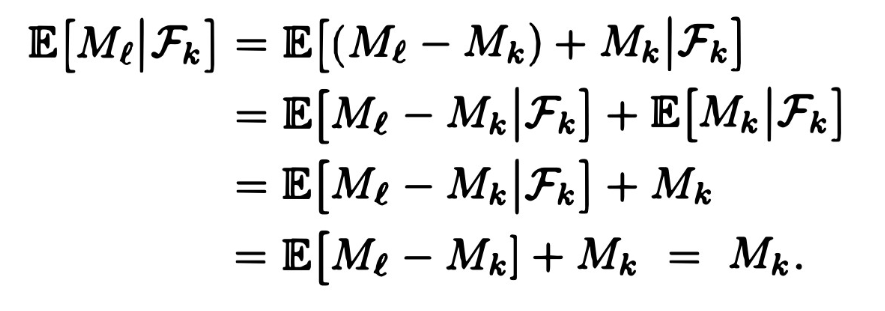 Quadratic Variation of the Symmetric Random Walk
Difference between [M,M]k & Var(Mk)
Scale Symmetric Random Walk
Property of Scale Random Walk
Quadratic Variation
Limiting Distribution of the Scaled Random Walk
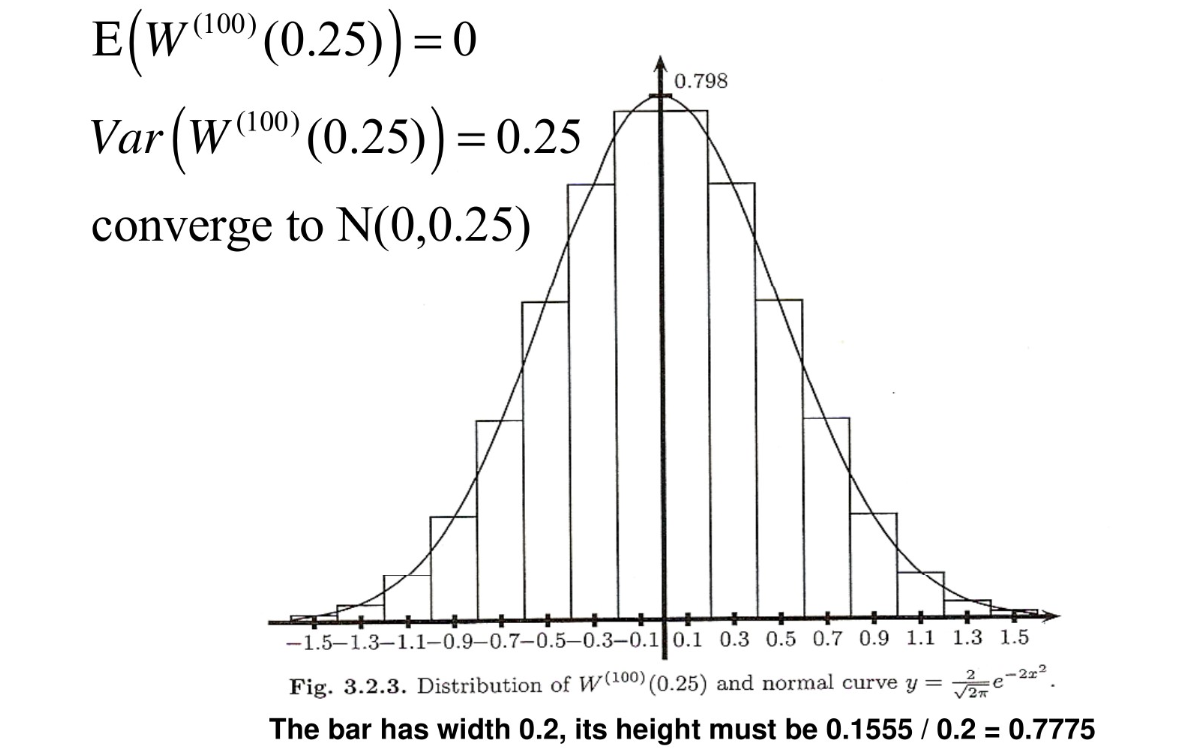 Approximate the Integer
Thm. 3.2.1 Central limit Thm.